Challenge mathématique 2023 – 2024
Manche 1 – Niveau 3

Calcul mental : problèmes à proposer pour continuer à s’entraîner
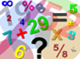 Mission mathématiques 68
Dans une salle de 200 places, la moitié des places sont occupées par des adultes et il y a deux fois moins d’enfants.
Combien reste-t-il de places libres ?
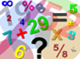 Mission mathématiques 68
Dans une salle de 400 places, le quart des places sont occupées par des adultes et il y a deux fois plus d’enfants.
Combien reste-t-il de places libres ?
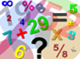 Mission mathématiques 68
Basket
4 joueurs de l’équipe de Los Angeles ont marqué les 120 points lors de leur match contre New York :
Ali a marqué la moitié des points.
Ben a marqué 20 points.
Charles a marqué la moitié de Ben.
Dan a marqué le reste des points.
Combien Dan a-t-il marqué de points ?
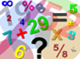 Mission mathématiques 68
Basket
3 joueurs de l’équipe de Los Angeles ont marqué les 120 points lors de leur match contre New York :
Ali a marqué le quart des points.
Ben a marqué deux fois plus de points qu’Ali.
Dan a marqué le reste des points.
Combien Dan a-t-il marqué de points ?
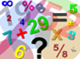 Mission mathématiques 68
Une corbeille remplie avec 2 sortes de fruits pèse 1 kg.
Les bananes pèsent 500 g.
Les oranges pèsent la moitié de la masse des bananes.
Combien pèse la corbeille ?
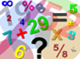 Mission mathématiques 68
Ce matin, Noé a dépensé 100 € pour s’acheter un jean, une chemise et une casquette.
Son jean a coûté 60 €.
Sa chemise a coûté le tiers de son jean.
Combien a coûté sa casquette ?
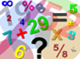 Mission mathématiques 68
Damien entre dans un magasin et dépense la moitié de son argent pour un jeu vidéo, et encore 12 Euros pour des crayons de couleur.
Il sort avec 8 Euros.
Avec combien d’argent Damien est-il entré dans le magasin ?
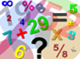 Mission mathématiques 68
Léo avait des billes.
Il en a perdu la moitié.
Puis, il a encore perdu 7 billes.
Maintenant Léo a 3 billes.
Combien de billes avait Léo ?
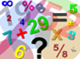 Mission mathématiques 68
BCD
La BCD de l’école a été inaugurée en 2020.
A la fin de l’année 2022, il y avait 2000 livres dans la BCD.
La moitié de ces livres ont été achetés en 2021 et le quart en 2022.
Combien y avait-il de livres lors de l’inauguration de la BCD ?
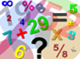 Mission mathématiques 68
BCD
La BCD de l’école a été inaugurée en 2020.
A la fin de l’année 2022, il y avait 1200 livres dans la BCD.
La moitié de ces livres ont été achetés en 2021 et le quart en 2022.
Combien y avait-il de livres lors de l’inauguration de la BCD ?
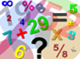 Mission mathématiques 68